Grupo Hospitalar Conceição	Serviço de Saúde Comunitária
Centro de Estudo e Pesquisa em Atenção Primaria à Saúde, SSC/GHC





Porto Alegre, Outubro 2017
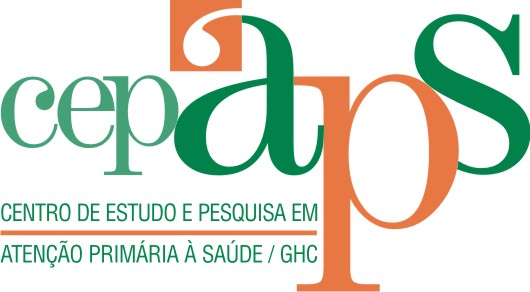 Centro de Estudo e Pesquisa em Atenção Primaria à Saúde- CepAPS
Histórico e objetivo

2010: O MS, através do DAB, financiou a criação de centros de pesquisa constituídos por serviços de APS considerados de excelência e Universidades.
Estes centros de pesquisa tem a atribuição de desenvolver pesquisas em temas de saúde que contribuam com o aperfeiçoamento da Atenção Primária no Brasil, desenvolvendo, avaliando e divulgando boas práticas em APS. 
Encomenda para o CepAPS :Condições Crônicas > Hipertensão arterial sistêmica e Diabetes mellitus.
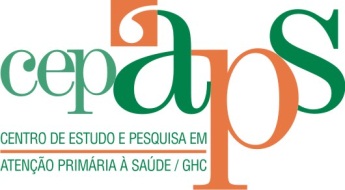 Centro de Estudo e Pesquisa em Atenção Primaria à Saúde- CepAPS
LINHA DE PESQUISA:
Avaliação de serviços e tecnologias em Atenção Primária à Saúde nos aspectos da Assistência, Gestão e dos Processos Educacionais.
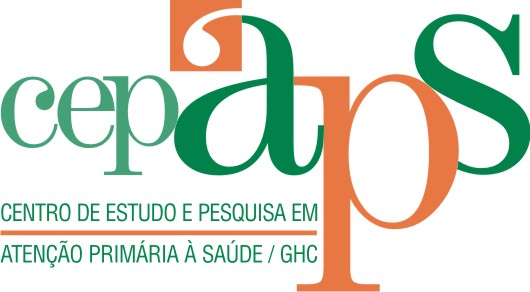 FOCO: CONDIÇÕES CRÔNICAS 
          HAS-DM
[Speaker Notes: Serviços de saúde voltados para lidar com agudas...]
Centro de Estudo e Pesquisa em Atenção Primaria à Saúde- CepAPS
1º  PESQUISA:
Avaliação da atenção à saúde em hipertensão arterial sistêmica e diabetes mellitus tipo 2, nos aspectos de assistência , gestão e processos educacionais. 2011-2014
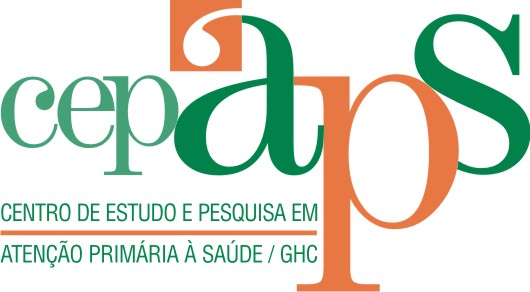 Principais resultados da primeira pesquisa
Perfil dos hipertensos e diabéticos.
Processos de trabalho das equipes.
Educação permanente em HAS DM.
Perfil nutricional de pessoas com HASDM
Adesão ao tratamento de pessoas com HASDM
Saúde bucal e condições crônicas

Socio-demographic caracteristics and prevalence of risk factors in a hypertensive and diabetics population: a cross-sectional study in primary health care in Brazil"" (PUBH-D-16-00600R2) has been accepted for publication in BMC Public Health. Qualis A2.
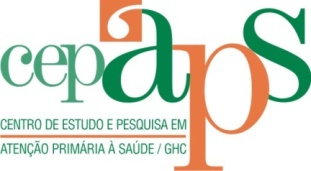 Principais resultados da primeira pesquisa
Condições Crônicas como prioridade no SSC: estabelecimento de metas e qualificação da assistência. 

Implementação de novas tecnologias na abordagem das Condições Crônicas: Estratificação de risco, Consulta coletiva, Consulta sequencial, Gestão de Caso, autocuidado e plano conjunto de cuidados

Trabalho integrado com o Monitoramento & Avaliação no programa HiperDia.

Várias pesquisas derivadas.( TCCs, Mestrado, pós-doc)
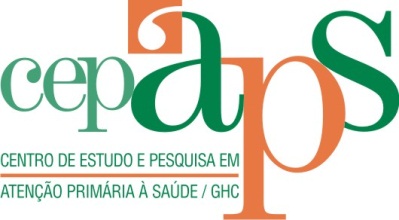 Mestres e Doutores SSC
Mestres e Doutores com tema de Condições Crônicas-2012-2017
TCCs e Condições Crônicas-2012-2017
CepAPS: Estudos e Pesquisas 2016-2018
1)Análise sistemática dos dados SIS-SSC-HIPERDIA: Estabilização clinica, estratificação, fatores de risco e LOAS.
2) Construção do Prontuário Eletrônico

2)Internações por condições sensíveis no SSC : HAS, DM, IAM, Angina, AVC,ICC, Nefropatia diabética, retinopatia diabética.

3) Grupos GAM e empoderamento de diabéticos- Mestrado profissional. Revisão do Guia GAM
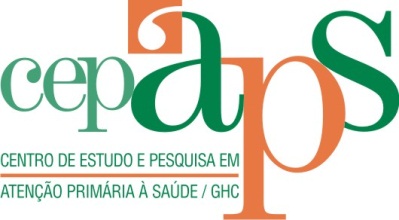 Estudos e Pesquisas 2016-2018
4) Entrevista Motivacional e Gestão Autônoma da Medicação

5)Aprendizagem baseada em projetos: tecnologia  para educação interprofissional na APS- Mestrado Profissional 

5) Pesquisa sobre Internações Sensíveis-SSC Mestrado Profissional

6) Revisão bibliográfica sobre Plano Conjunto de Cuidados/shared decision-making in chronic conditions.
Prática de plano conjunto.
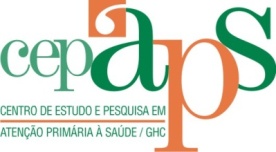 Estudos e Pesquisas 2016-2017
7) Orientação de TCC voltado para Condições Crônicas: 

-Hiperfrequentadores e Condições Crônicas;
-Itinerário terapêutico e amputações por DM; 
-Mulheres diabéticas, câncer de mama ,colo e qualidade da atenção.

8) Pesquisa pós-doc: Internações hospitalares dos hipertensos diabéticos : 2011-2018.

9)Participação em dois editais (DESCIT/MS e FAPERGS)
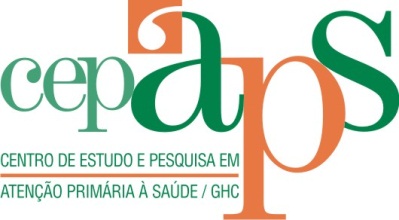 Desafios
1.Fortalecer linha de pesquisa em condições crônicas no SSC. 
3. Criar linha de pesquisa de avaliação de tecnologias nas condições crônicas na APS no Mestrado Profissional
3. Pesquisar sobre as inovações na assistência, gestão e processos educacionais relacionadas às condições crônicas.
4. Financiamento. 
5.Publicação.
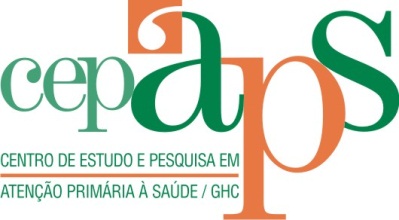 Integrantes do CepAPS
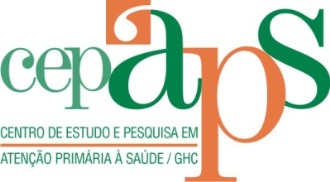